Toteutuksen aikajana
Strateginen energianhallintasuunnitelma
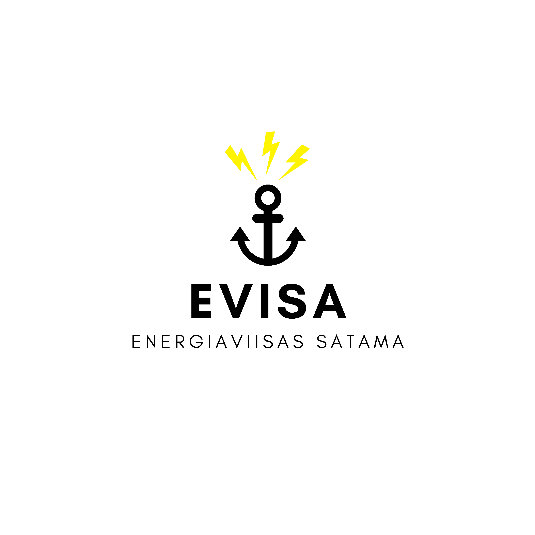 Toteutuksen aikajana
Valituille toimenpiteille
YRITYKSEN
2023
2025
2027
2030
2035
Vaihe 1
Vaihe 2
Vaihe 3
Vaihe 4
Vaihe 5
Toimenpide 1
Toimenpide 2
Toimenpide 3
Toimenpide 1
Toimenpide 2
Toimenpide 3
Toimenpide 1
Toimenpide 2
Toimenpide 3
Toimenpide 1
Toimenpide 2
Toimenpide 3
Toimenpide 1
Toimenpide 2
Toimenpide 3
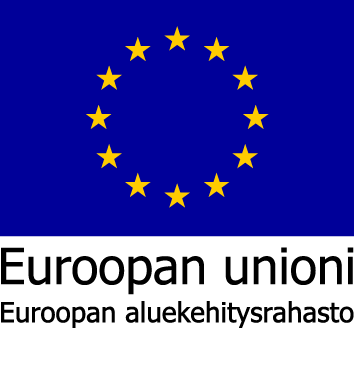 … SATAMA / Strateginen energianhallintasuunnitelma
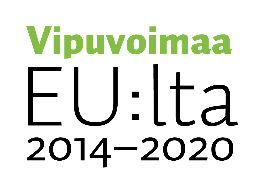 02
MITTARIT:
❶ ympäristöseurantajärjestelmä aluksille
❷ satama-alueen ja rakennusten lisämittarit
❸ kulutusmittarit: lämmitys (sähkö ja muut) / vesi kuuma ja kylmä) / valaistus / sähköinen ilmanvaihto / polttoaine (bensiini, diesel, kaasu)
❹ verkkomittausjärjestelmän asentaminen


LÄMMITYS:
❶ kaukolämpö / -jäähdytys
❷ merivesilämpöpumput


VALAISTUS:
❶ LED-valaistus
❷ mukautuva valaistusjärjestelmä
❸ LED-valonheittimet ja kävelytievalot
RAKENNUKSET:
❶ seinien maalaaminen valkoiseksi/ikkunoiden lisääminen
❷ ilmaverhon asentaminen
❸ lämmitys, ilmanvaihto ja ilmastointi -järjestelmän optimointi (HVAC)

❹ eristykset
❺ lähes nollaenergiarakennus
❻ tarveohjattu ilmanvaihtojärjestelmä

❼ ilmanlämpötilan säätäminen
❽ viherkatto
03
VAIHTOEHTOISET POLTTOAINEET:
❶ maasähkö
❷ LNG PowerPac
❸ LNG-proomu

❹ LNG-bunkraus: kuorma-autosta alukseen
❺ LNG-bunkraus: rannikolta alukseen
❻ LNG-bunkraus: aluksesta alukseen
❼ LNG-bunkraus: paikallinen nesteytyslaitos

❽ vaihtoehtoiset polttoaineet
❾ automatisoidut kiinnitysjärjestelmät
❿ hybridivoimansiirto

⓫ hybridivoimansiirto (ladattava hybrid)
⓬ voimansiirron sähköistys
UUSIUTUVAT ENERGIARATKAISUT:
❶ osta “vihreää” energiaa
❷ aurinkosähköjärjestelmä
❸ tuulivoima
❹ vesivoima

❺ biokaasu
❻ maalämpö
❼ mikroturbiini
04
TEHOKKUUS:
❶ energia- / päästötavoitteet 
❷ energianhallintajärjestelmä
❸ energia-auditoinnit

❹ älykkään sähköverkon käyttöönotto
❺ työntekijöiden aloitejärjestelmä
❻ työntekijöiden ympäristökoulutus

❼ työntekijöiden bussikuljetukset
❽ työsuhdepolkupyörien tarjoaminen työntekijöille
❾ energian niputus

❿ yritysten välisen hukkalämmön hyödyntäminen
⓫ raskaiden ajoneuvojen päästöjen hallintavyöhyke
  ⓬ vaihtoehtoinen raskaiden ajoneuvojen jäähdytys: DTRU
⓭ vaihtoehtoinen raskaiden ajoneuvojen jäähdytys: sähkön syöttö
    ⓮ vihreän sataman maksut
    ⓯ hidas höyrytys

     ⓰ voimansiirron sähköistys
     ⓱ energiaa säästävät renkaat
     ⓲ rengaspaineen valvonta

     ⓳ regeneratiivinen käyttövoima
     ⓴ päästöjen hallintateknologiat
           eco-ajotunnit
21
05